Trauma results from an event, series of events, or set of circumstances that is experienced by an individual as harmful or life threatening. While unique to the individual, generally the experience of trauma can cause lasting adverse effects, limiting the ability to function and achieve mental, physical, social, emotional or spiritual well-being.
Working definition of trauma-informed practice - GOV.UK (www.gov.uk) 2022 adapted from Substance Abuse and Mental Health Services (SAMHS, 2014a)
Principles for Trauma-Informed System (bristolsafeguarding.org) and 
Changing Futures poster: Trauma Informed Principles (squarespace.com)
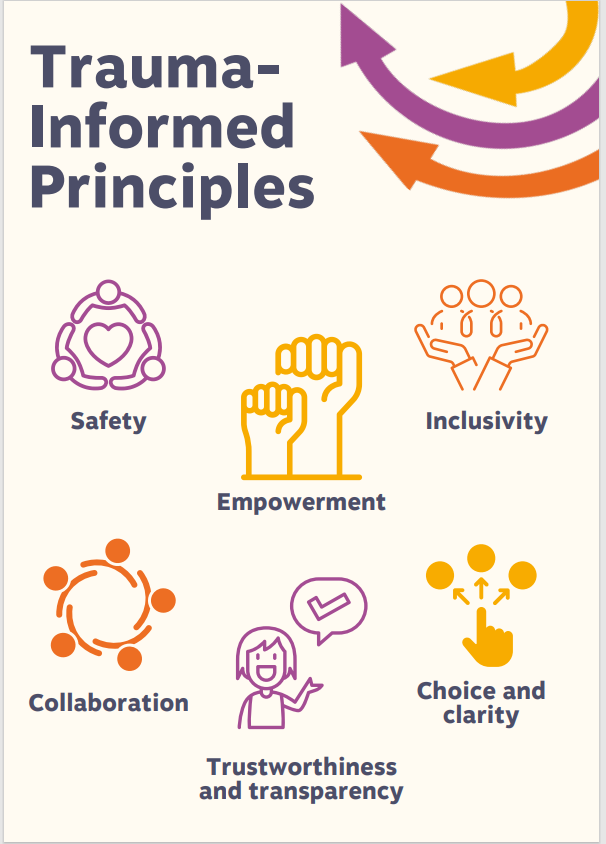 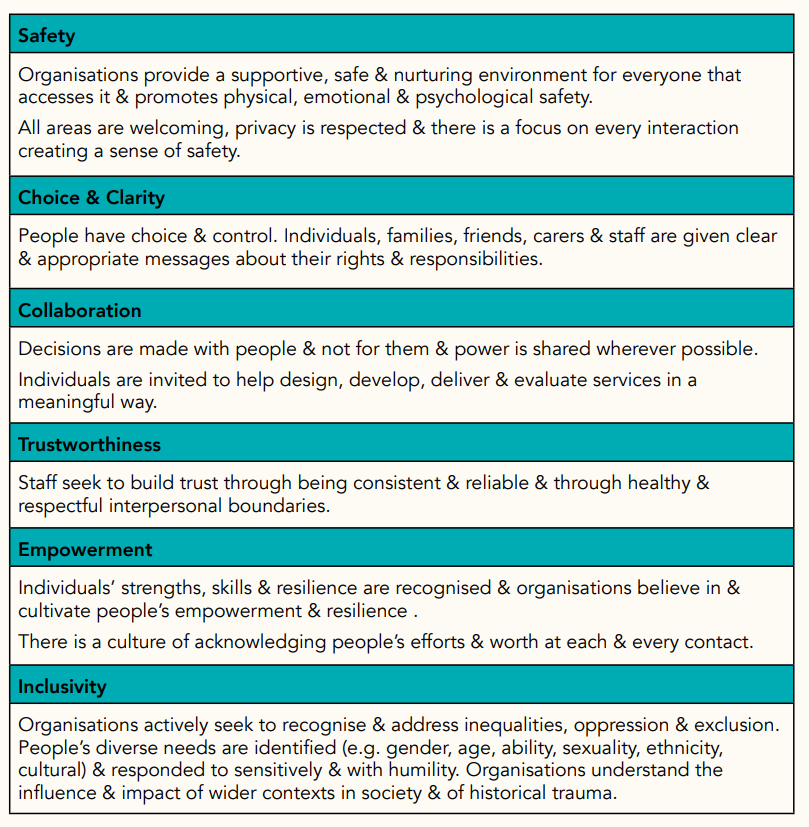